Transformering - oversikt
Dag Wiese Schartum, SERI
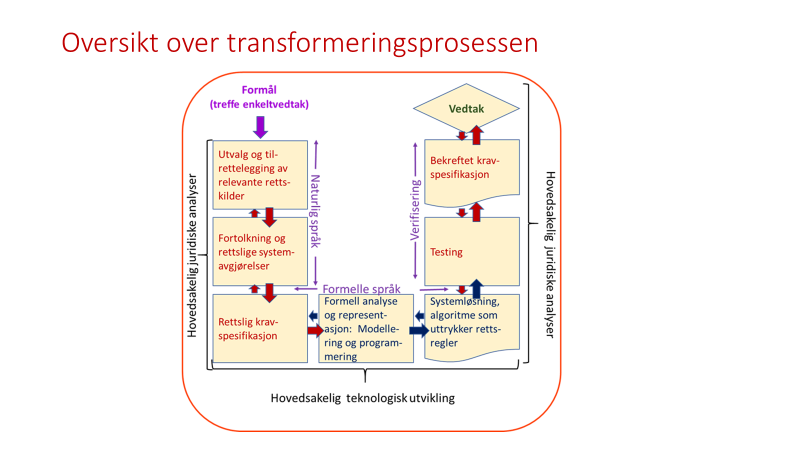 Behandlingstrinn(1)
Partskategorier (2)
Juridisk fortolkning
Rettslige systemavgjørelser
Informasjonsanalyse (3)
Prosessanalyse (4)
Samlet angivelse av hvilke rettsregler som skal gjelde: algoritme uttrykt som pseudokode